Research on Building Maintenance Cost
Press Conference
Prof. K.W. Chau, Dr. Daniel Ho & Dr. Kelvin Wong
Department of Real Estate & Construction
The University of Hong Kong

12 March 2015
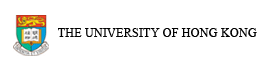 Current Situations
5,900 buildings over 50 years old1
580 addition per year1
20,000 buildings over 30 years old.  Will become 30,000 in 10 years time1
MWCS (小型工程監管制度) implemented since 2010
MBIS (強制驗樓計劃) & MWIS (強制驗窗計劃) implemented since 2012
Over 136,000 statutory orders have been issued in 20142
Building Safety Week 2015「樓宇安全週2015」14 to 20 March 2015
1  發展局局長: 局長隨筆 http://www.devb.gov.hk/en/home/my_blog/index_id_115.html
2  Buildings Department (2014) Monthly Digest, Dec. 2014, HKSAR Government
Objectives
Improve the transparency of building maintenance cost in the market
Provide building owners with a useful reference cost information for early cost planning
Current:
Collect and analyze past building maintenance cost data from Operation Building Bright (OBB    樓宇更新大行動) projects
An initial cost estimate (初步估算)

Longer term:
Extend to non-OBB projects, with the help of building owners to supply data
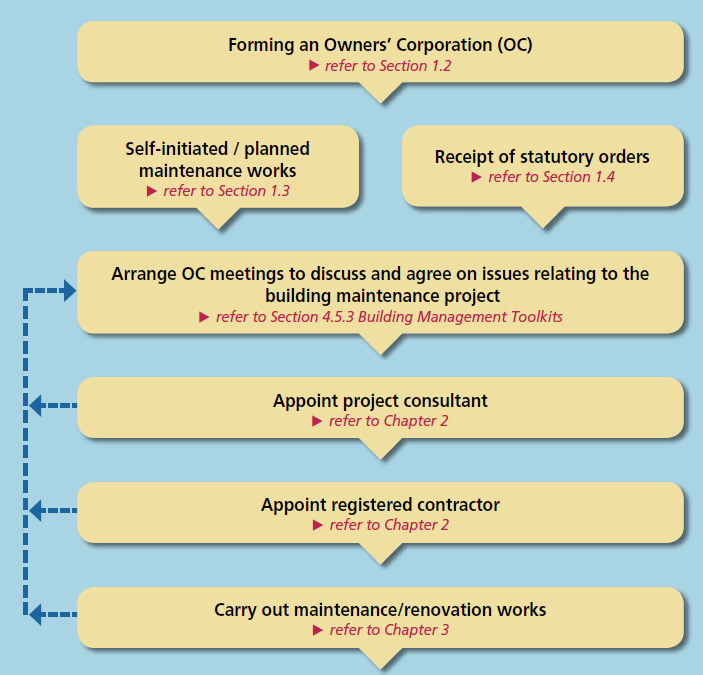 業主立案法團
Scope 工程範圍?
Budget 所需費用?
Initial estimate
Condition survey
勘察;
所需工程範圍;
成本估算…
工程顧問
承建商
Contract sum
合約總價
Source: New Building Maintenance Toolkit, ICAC
[Speaker Notes: 3 stages]
Use of an initial estimate
Give owners a rough idea of the budget needed for basic maintenance works
Common areas only
Ensure structural safety, fire safety, and sanitary facilities

Facilitate owners to discuss financial feasibility at the inception stage
Not quotation from a single consultant/contractor
Actual contract sums from many past projects

Not a replacement of consultant/contractor’s estimates at a later stage
[Speaker Notes: If owners already have a concrete idea on what to do, he can proceed directly to appoint a consultant]
Data
Contract sum of about 400 OBB projects
commenced in 2009-2012
for residential/composite buildings with age > 30 years, rateable value < $100,000, incorporated owners, etc.
for maintenance of common areas only, primarily covering:
Repair of building structure
Repair of external walls
Repair or replacement of defective windows
Repair of building sanitary services
Repair of defective fire safety construction & fire service installations
[Speaker Notes: excluding missing/unclear data
excluding extremely large projects (>1,000 units)
excluding special job nature (repair of lift or carpark only)]
Project characteristics
excluding consultancy fee, lift repair, and items not supported by OBB
[Speaker Notes: relatively old (> 30 years)
relatively small (70% has less than 73 units)
relatively low-rise (6 storeys are most common)]
Methodology
Examine and screen the raw data

Adjust for cost inflation

Develop statistical models to analyze relationship between contract sum and building characteristics

Select the model that best predicts the contract sum

Generate a range of initial estimates
Statistical models
Estimate contract sum at constant price
Readily available information at inception stage
Model 1
Extra info, e.g. existing condition and scope of work
Other models
Examples
(Price as of 2014 Q3)
A building with 12 storeys, 70 units





A building with 6 storeys, 30 units
[Speaker Notes: Around 5% downward bias in consultant’s estimate]
Source of variations
Existing building condition
Scope of maintenance work
Contract terms and conditions
Tendering process
Building owners’ decision
Future update
Maintenance cost index (MCI)
$149
+6% p.a.
$100
compiled using data from Census & Statistics Dept.
Building Maintenance Cost Database
Appeal to owners of private buildings that have undergone comprehensive non-subsidized maintenance works
Contact us at BMCost@hku.hk
Visit http://bmc.versitech.hku.hk/ for 
BMC Distribution
BMC Estimator
Building Maintenance Cost (BMC) Distribution
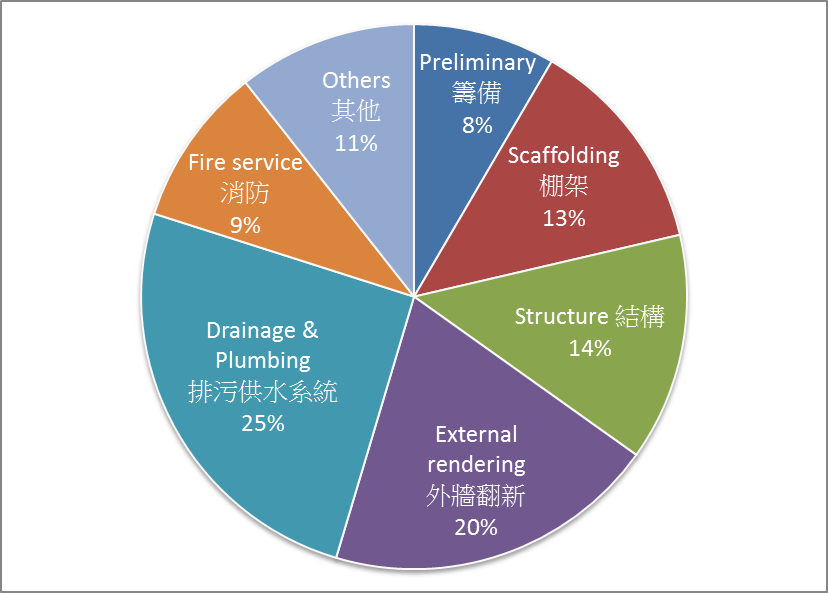 Source: Average cost breakdown of 389 OBB cases, http://bmc.versitech.hku.hk/
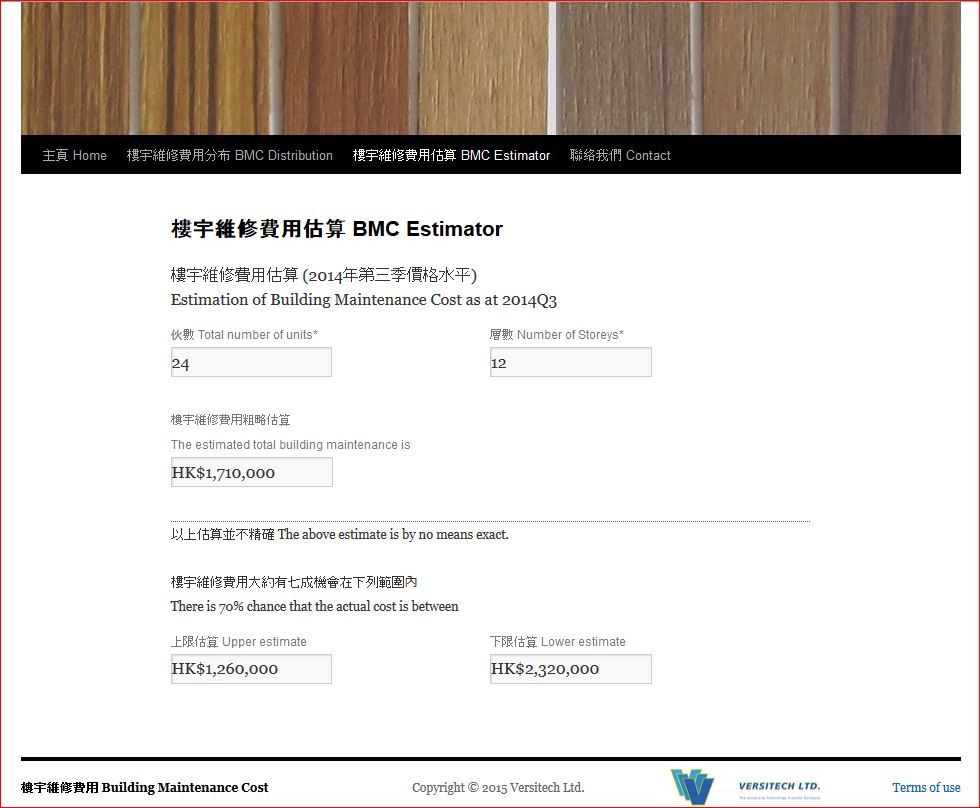 Thank You!

Any Questions?